Leadership and high performance directorate
supporting SAS staff and schools in a time of change
SAM Conference  3 November 2017
SAS staff Reference Group Macquarie Park
[Speaker Notes: Good morning

My name is Julie Sando and I am a Development Officer for the Excellence in School Administration Strategy.  

I work within the Leadership and High Performance Directorate located in Oxford Street in Sydney

I am supported by a team of Development Officers working across all Operational Directorates to support SAS staff state-wide.]
Excellence in school administration (ESA) strategy
The three elements of the ESA strategy are:

framework

online resources

coaching and mentoring
Sunday, November 19, 2017
[Speaker Notes: The Excellence in School Administration Strategy has been developed to enhance the administrative capacity of schools and focuses on the professional development of SAS staff in all school settings.

The three elements of the ESA strategy are:

The framework 
Online resources which include e-learning modules and presentations 
and a coaching and mentoring program]
ESA Framework
supports leadership growth for aspiring administrative leaders
describes quality customer relationships and administrative practices
assists SRGs and schools to plan professional development for non-teaching staff
Sunday, November 19, 2017
[Speaker Notes: The ESA framework describes the essential attributes of customer relationships and administrative practices 
The framework will assist SRGs and schools to plan professional development for non-teaching 
The framework also supports leadership growth for aspiring administrative leaders

The framework and associated online resources will be helpful when starting on your Performance Development Plans.]
ESA Resources
10 modules support quality customer relationships
 
8 modules to support administrative practices

all modules will be available to be used by a group PowerPoint or individual e-learning
the relationships modules are now available on the Professional Learning website. The Administrative Practices will be available later this year.
Sunday, November 19, 2017
[Speaker Notes: A suite of resources are being developed in both PowerPoint and e-learning which will be accessible for all staff.  

There are 10 modules to support quality customer relationships and 8 modules to support admin practices]
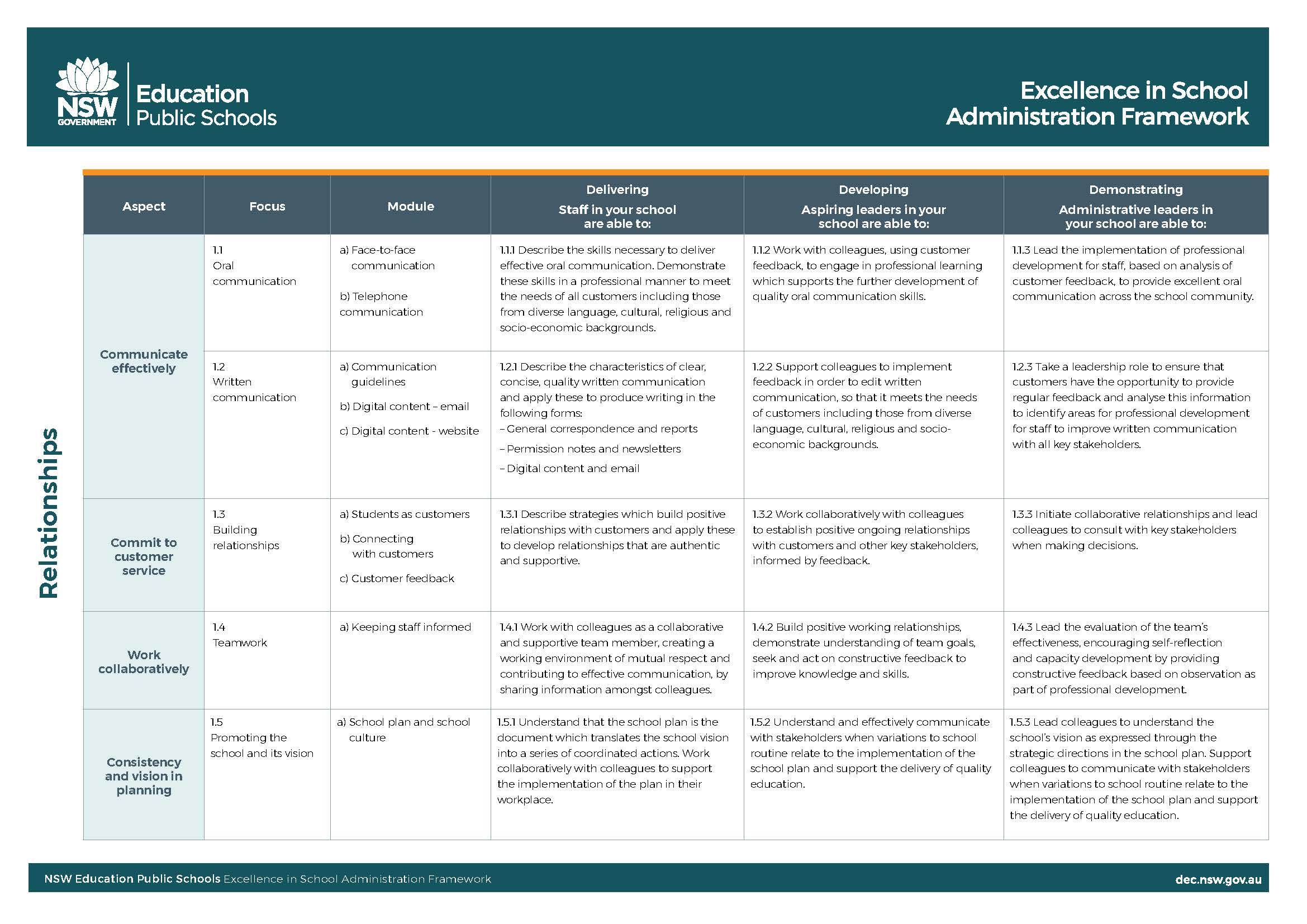 Sunday, November 19, 2017
[Speaker Notes: The first aspect of the framework focuses on customer relationships within schools and describes the essential attributes of quality customer relationships]
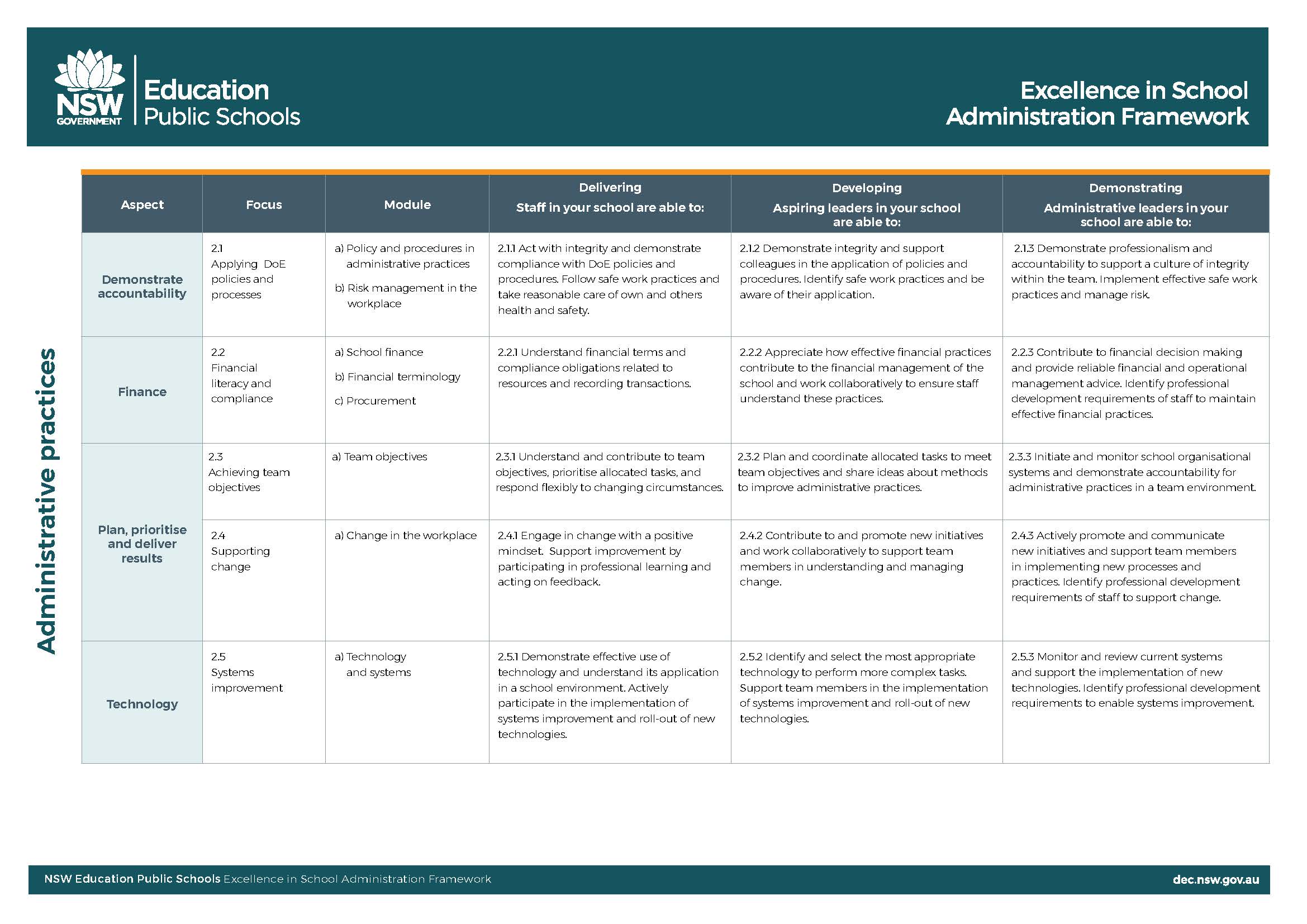 Sunday, November 19, 2017
[Speaker Notes: The second aspect of the framework covers administrative practices in schools and describes the essential attributes of good administrative practices]
Excellence in school administration framework relationships
Sunday, November 19, 2017
[Speaker Notes: Each focus area of the framework includes modules which have been developed to support growth across all school settings. 
The relationship modules include the focus areas of:

•oral communication
•written communication 
•building relationships  
•teamwork  
•promoting the school and its vision. 
 
Each module is made up of various training sessions.  
As an example, within the Face to Face communication module there is 3 sessions which are called 
Quality communication
Create a positive image and
Develop a customer service statement]
Excellence in school administration framework administrative practices
Sunday, November 19, 2017
[Speaker Notes: The administrative practice modules include the focus areas of:

Applying DoE policies and processes
Financial literacy and compliance
Achieving team objectives
Supporting change
Systems improvement

Again each module is made up of various training sessions.  

As an example, the three training sessions within the financial literacy and compliance module include School finance, finance terminology and procurement.]
Sessions in this module

Telephone communication

Telephone communication procedures
Excellence in School Administrationframework – Relationships
Aspect: Communicate effectively
Focus: oral communication
Module: 1.1(b) Telephone Communication
Sunday, November 19, 2017
[Speaker Notes: The following slides are a sample of the PowerPoint module for Telephone communication which is within the focus area of oral communication. 

The PowerPoints are available to all staff and can be used to present professional learning in staff meetings, network meetings or through the SASS Reference Group]
School telephone customers
parents/carers

prospective parents



DoE staff



students


work colleagues
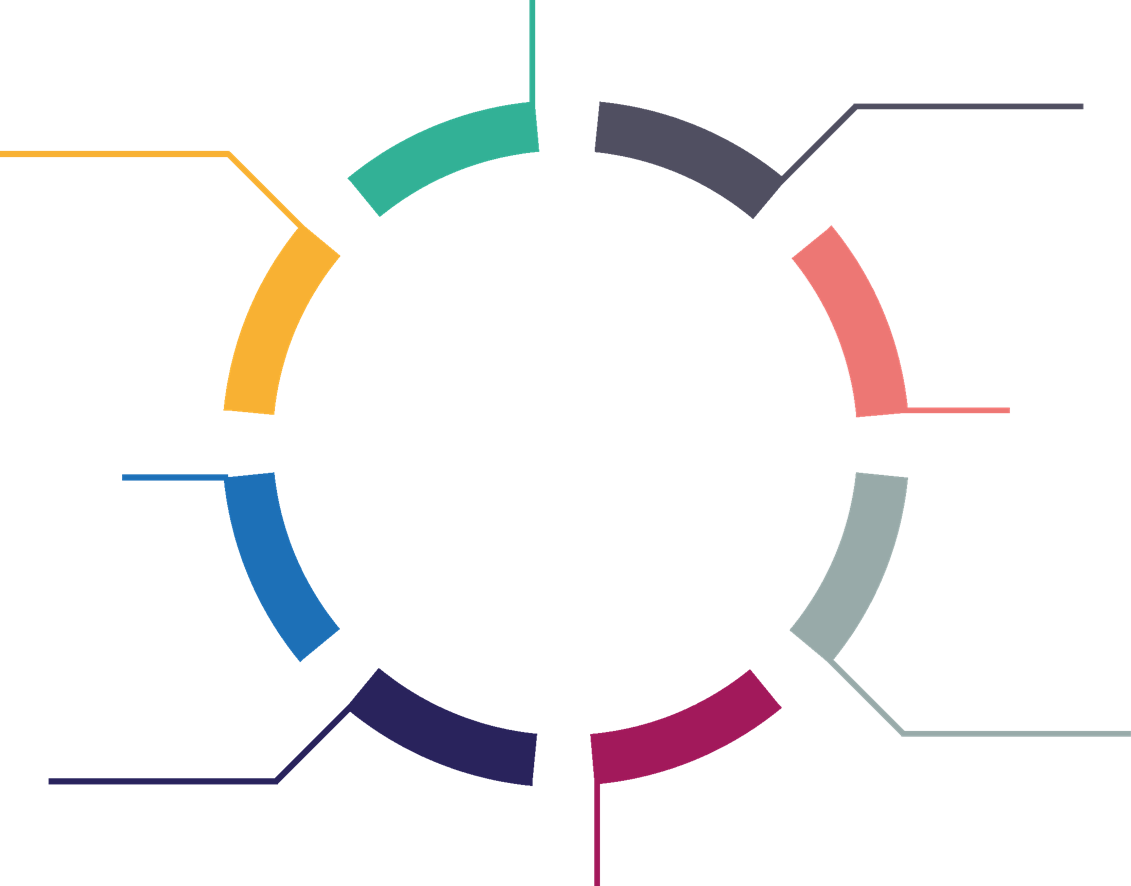 suppliers


contractors

community members
Sunday, November 19, 2017
[Speaker Notes: The PowerPoints' generate discussion on various ways we communicate in our school.  This slide discusses the many school telephone customers we communicate with.]
First impressions are important
What you can do:

Greetings should be welcoming
good morning/afternoon
identify your school, identify yourself
ask how you can help them today

Tone of voice
happy, smile
willingness to help

Actively listen
focus on the caller
ensure confidentiality
take accurate messages
seek assistance

Thank the caller
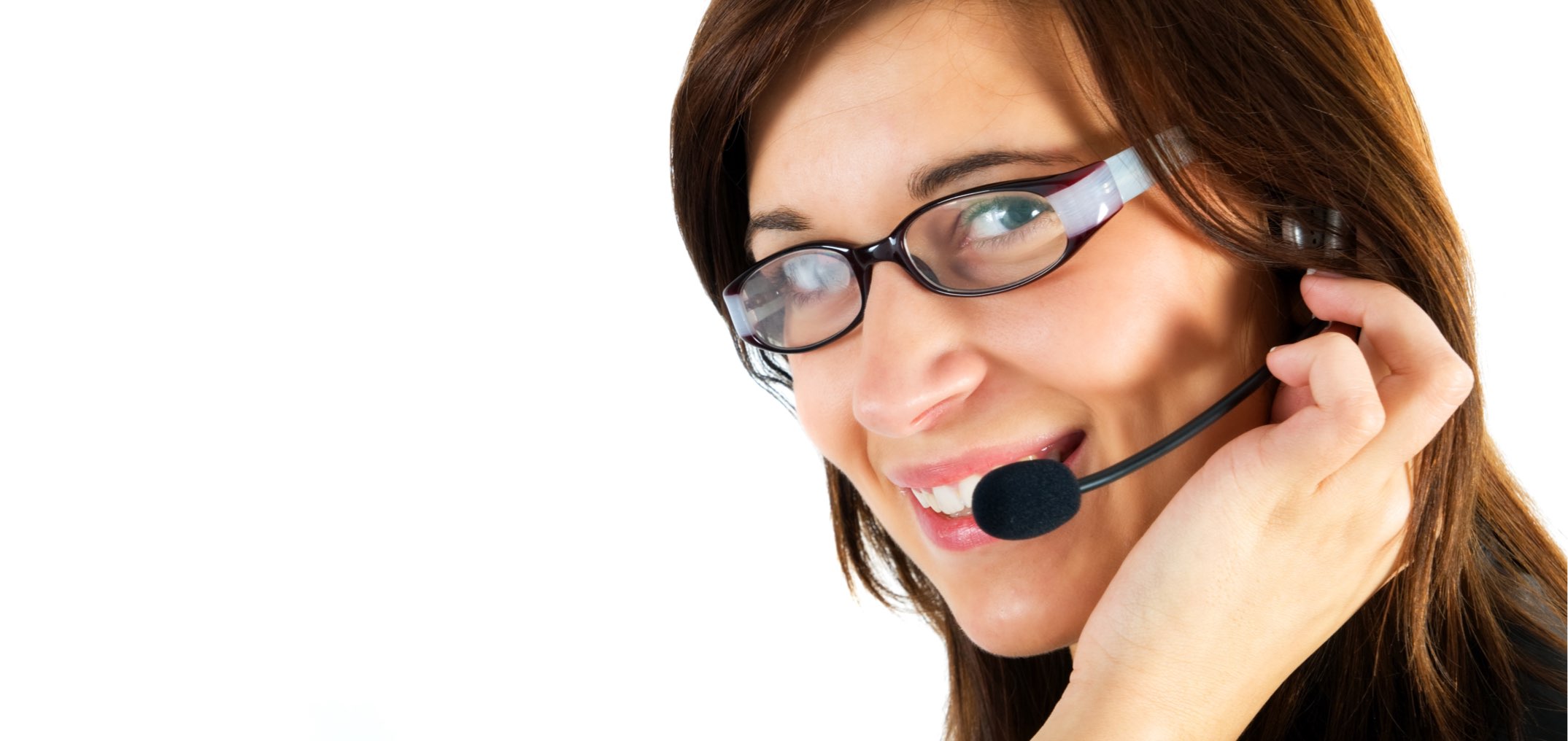 Sunday, November 19, 2017
[Speaker Notes: The module also outlines why first impressions are important and different ways that we can make a good first impression to our customers. 
For example: 

a welcome greeting
appropriate tone of voice
focusing on the caller]
First impressions are important
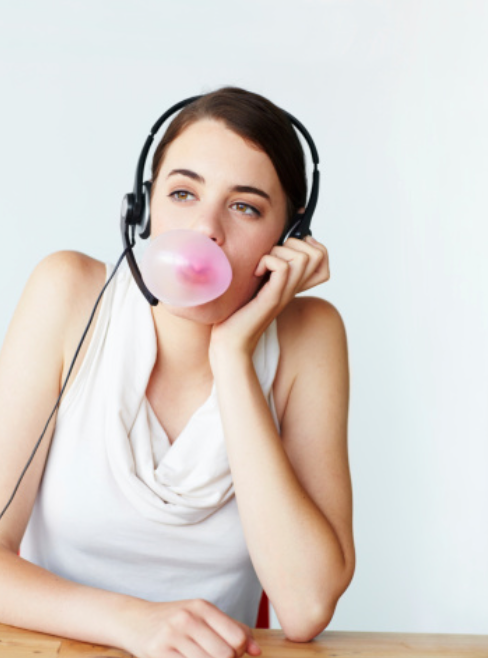 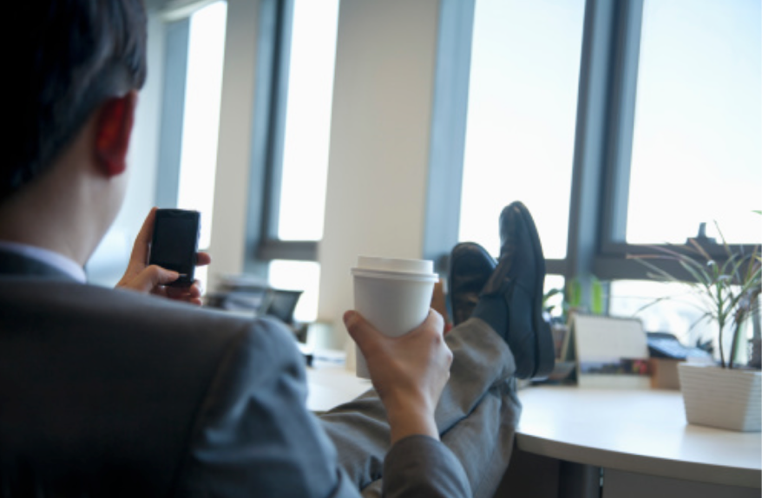 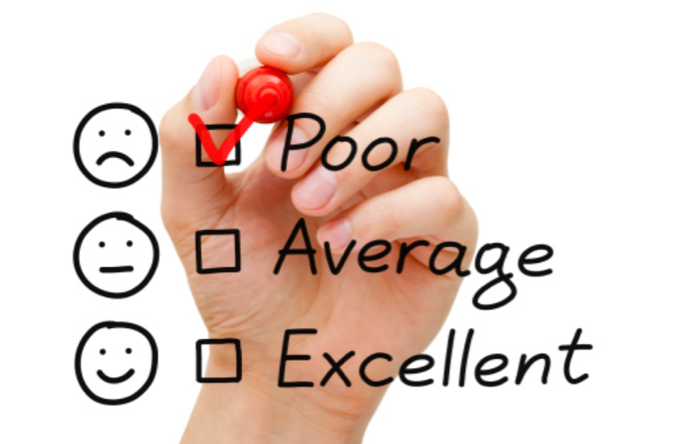 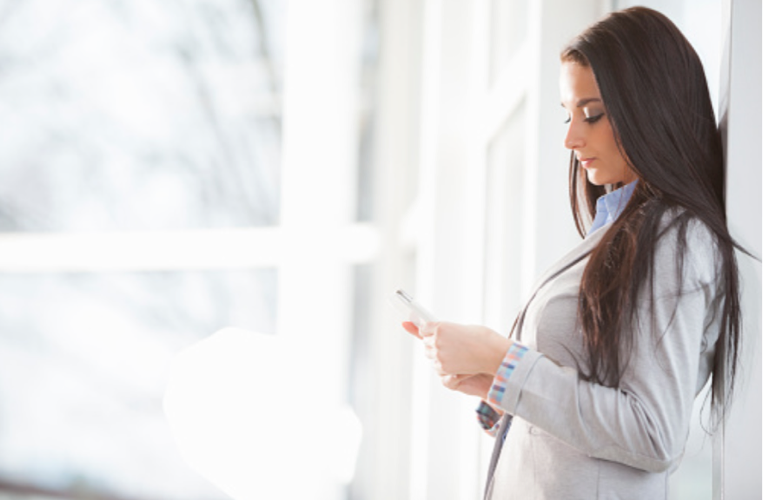 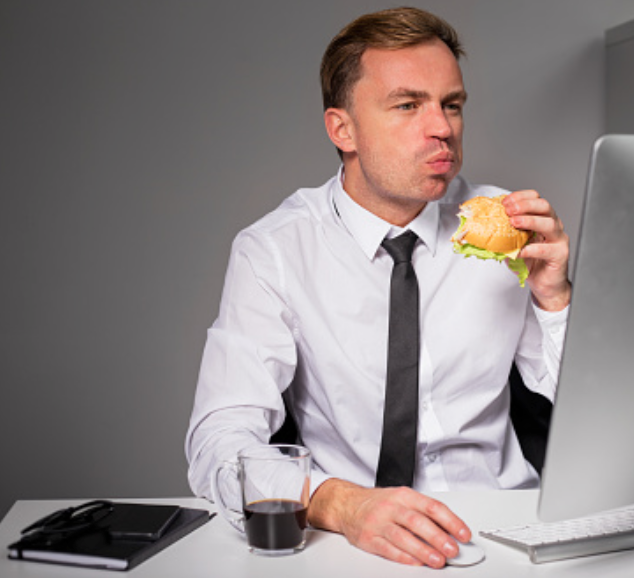 © NSW Department of Education | Leadership & High Performance Directorate | ESA | V1.0 | 1.1(b) Telephone Communication - Telephone Communication
Page 12
December 2016
[Speaker Notes: This slide is another taken from this module,  you can easily see what they are communicating about first impressions]
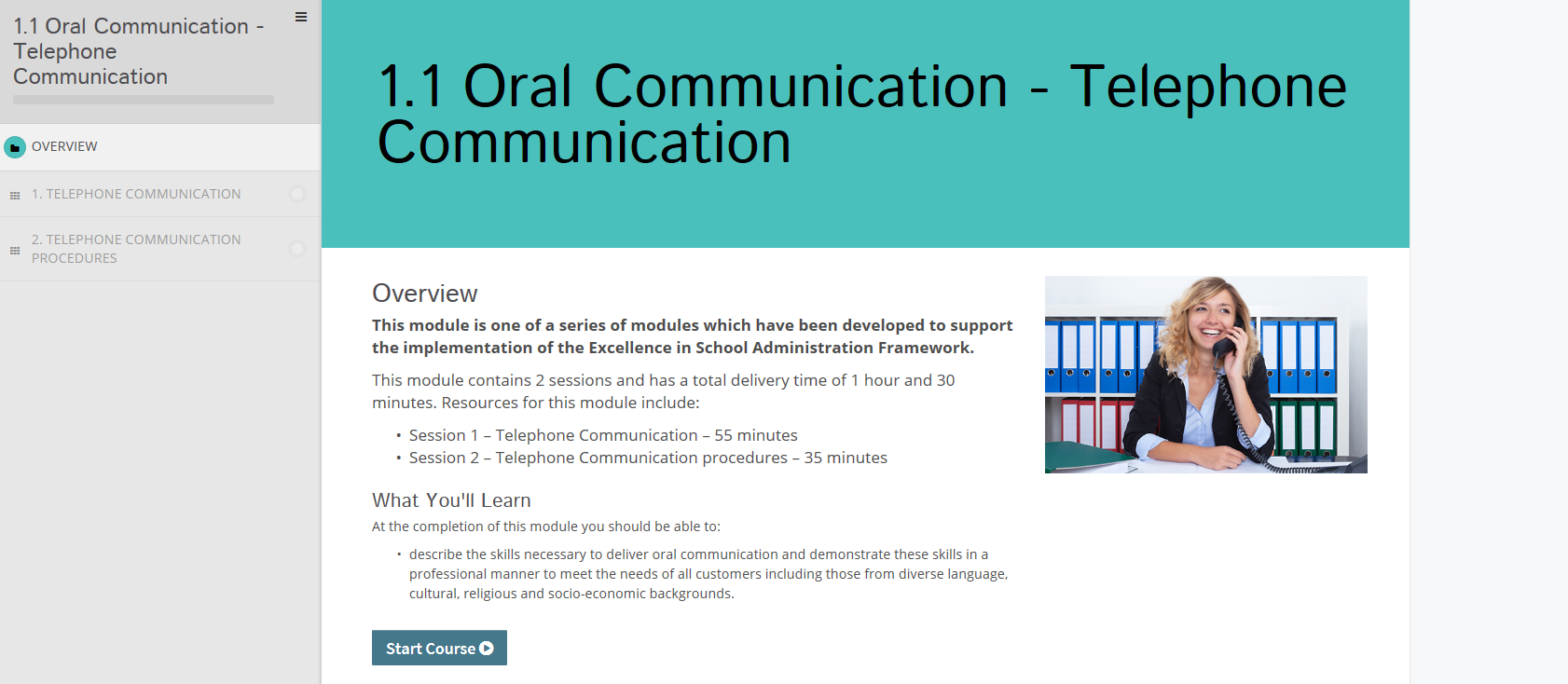 Sunday, November 19, 2017
[Speaker Notes: The modules will also be available for all staff through e-learning. The following slides are examples of the e-learning modules for Telephone Communication.]
1.1. Oral communication – telephone
I can show you an example of the e-learning module
http://bit.ly/2sjTTvZ
Sunday, November 19, 2017
[Speaker Notes: Doubt6Either0Guess]
Coaching and mentoring program
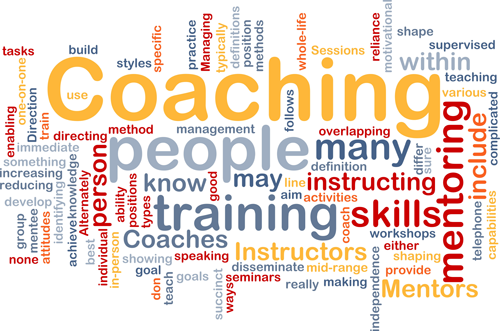 Sunday, November 19, 2017
[Speaker Notes: The third component of the strategy is a coaching and mentoring program which will support new and relieving SAMs. 

There are six ‘expert’ SAMs who have been appointed via merit selection into the role of Development Officers and have been trained in coaching and mentoring. They will work across all Operational Directorates to offer state wide support to SAS staff.]
The coaching and mentoring team
Sunday, November 19, 2017
[Speaker Notes: The coaching and mentoring program will support SAMs and aspiring SAMs to develop excellent customer relationships and administrative practices within their school. 

Jenny Jackson is the Project Officer for this program and team includes:

Melissa Smith - Tamworth
Margaret Bugden – Lismore
Kelly Richards – Wagga Wagga
Jenny Sullivan – Orange
Julie Gilbert - Maitland
And myself located in Sydney

This support will be offered in three tier levels.]
Tier 1
Intensive support provided over a period of six months to secondary SAMs who are new, relieving or acting in the SAM role
Sunday, November 19, 2017
[Speaker Notes: Tier 1 is intensive support provided over a period of six months to secondary SAMs who are new, relieving or acting in the SAM role

The Development Officers will provide one on one support to SAMs through:

Individual coaching and mentoring this will be via
Face-to-face support
Video conferencing 
Telephone
Adobe connect 
Brigit
Email

Tier one will also receive a grant of up to $2000 which will support their participation in the program. As part of the Tier one, participants will need to attend a conference in Sydney, these funds will go to helping fund the costs of the conference, travel, relief back at school or any other associated costs.]
Tier 2
Moderate support provided over a period of twelve months to SAMs who have completed the Tier 1 level and experienced SAMs who are new to working in a secondary context
Sunday, November 19, 2017
[Speaker Notes: Tier 2 provides moderate support over a period of twelve months to SAMs who have completed the Tier 1 level or experienced SAMs who are new to working in a secondary context

Development Officers will support tier two SAMs via 

Adobe connect
Small group coaching through video conferencing
Telephone and email support]
Tier 3
Development and support provided to all experienced and aspiring SAMs
Sunday, November 19, 2017
[Speaker Notes: Tier 3 development and support is provided to all SAMs, those acting in the position and aspiring SAMs.  

Supports can be offered through

Programs to strengthen leadership capacity
Resources to support growth in quality customer relationships
Information on DoE key reforms to maintain currency of administrative practices
Mentoring through local networks.

This means that the Development officers are available to speak at local network meetings, large conferences such as today or anything in between.]
EXCELLENCE IN SCHOOL ADMINISTRATION
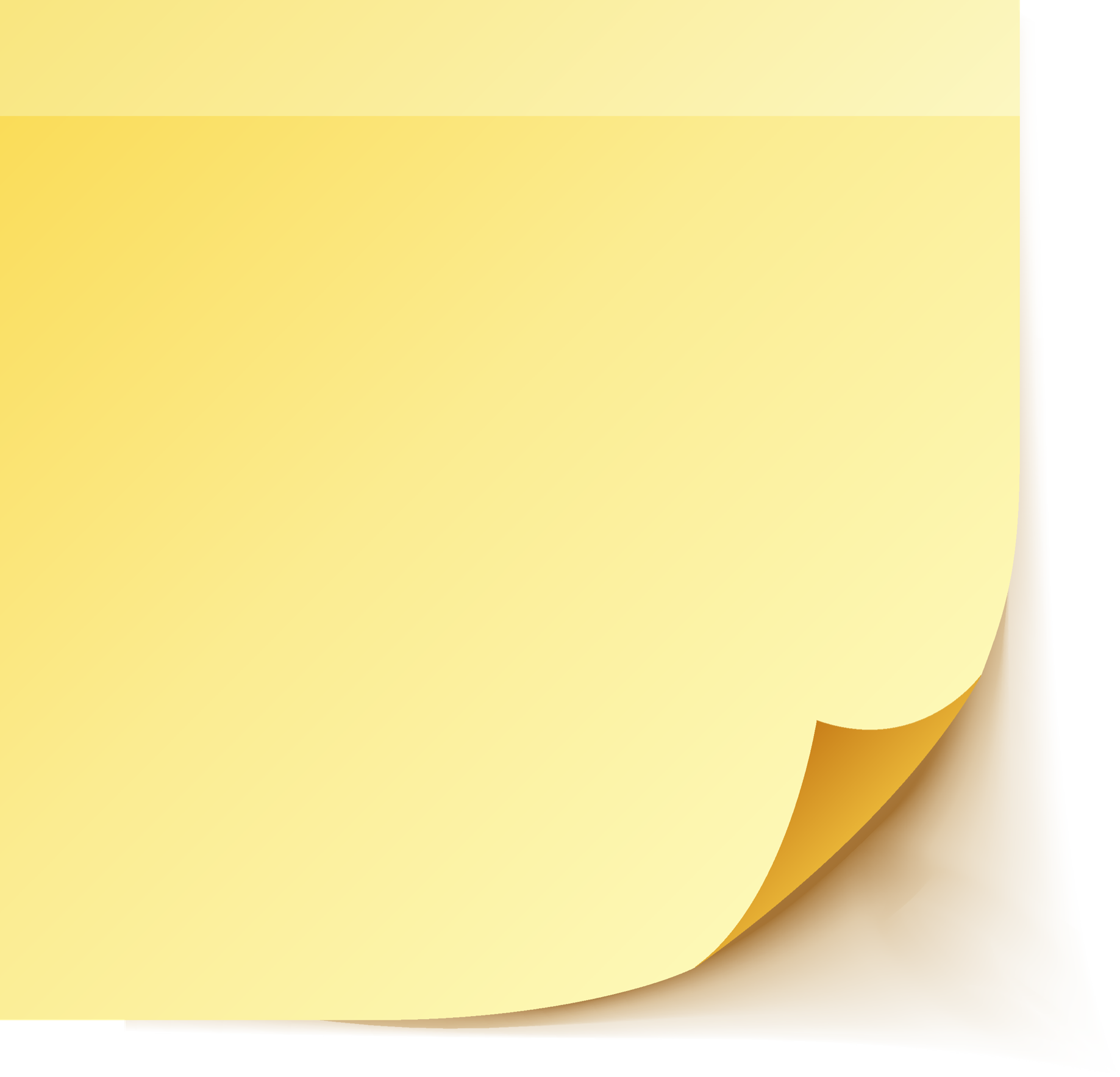 Coaching and mentoring program
Sunday, November 19, 2017
[Speaker Notes: This program provides a wonderful opportunity for School Administrative Managers to receive tailored mentoring within their role. 

The coaching and mentoring program is advertised in SchoolBiz TODAY and this will provide a link to the expression of interest form on the Professional Learning webpage.

Our role is to support SAS staff so please feel free to contact any of our team members, our details are available through the Professional Learning website.

I would like to thank Nirimba SRG for the invitation to speak today and Jenny and I will be available after the meeting if anyone would like any further information.

Thank you]
Professional development
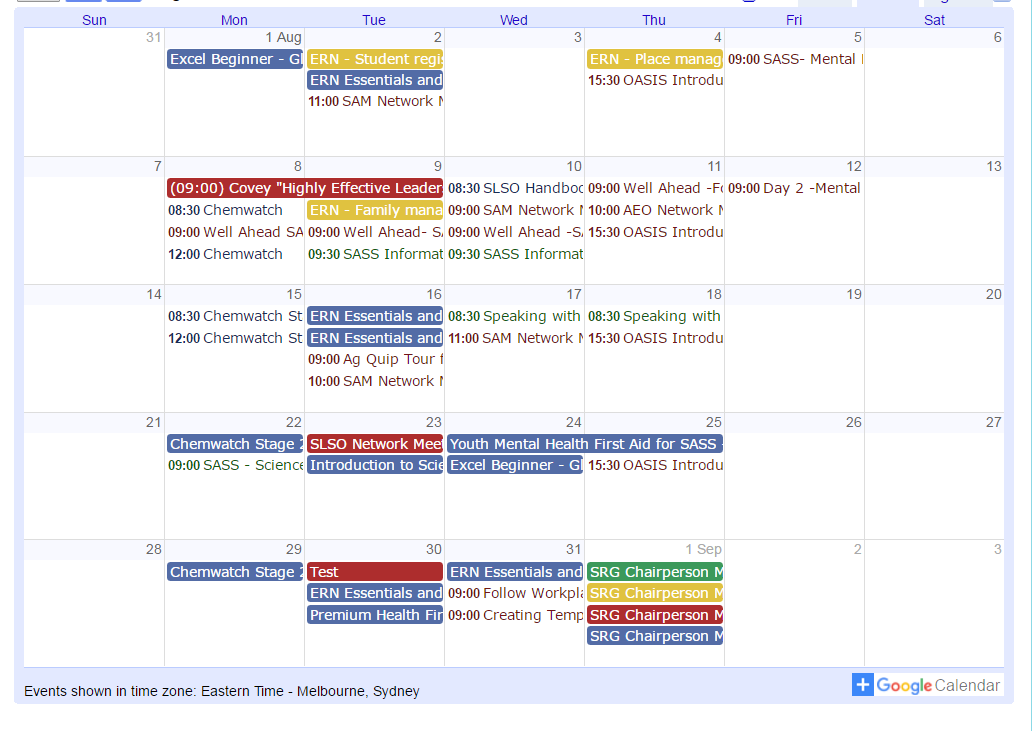 SAS staff Reference Group (SRG)
Professional learning calendar
© NSW Department of Education | Leadership & High Performance Directorate
[Speaker Notes: The SAS staff Reference Groups (SRGs) schedule professional learning that caters for all categories of SAS and other non-teaching staff in schools across the state. Please refer to the professional learning calendar for events that may assist to build your skills. 

The calendar and SRG committee contact details are available for all SAS staff and can be found on the School Administrative and Support Staff webpage on the DoE Professional Learning website which can be accessed via the portal, Inside the department A-Z.]
Excellence in school administration
Contact us:

Jenny Jackson - 9266 8350

Julie Sando – 9266 8910

sass@det.nsw.edu.au
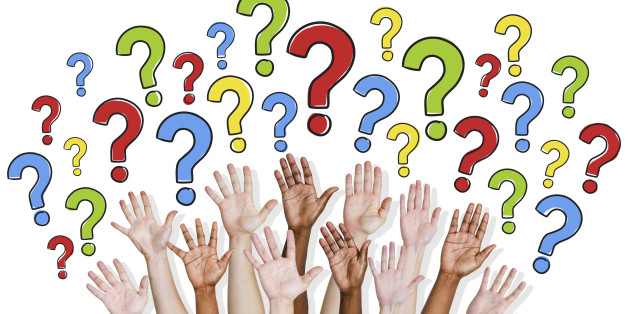 Sunday, November 19, 2017
Leadership and high performance directorate
Activities
© NSW Department of Education
Page 23
17 July 2017
School administrative support staff
SAS staff study assistance

advertised each semester open to SAMs, SAOs, AEOs and SLSOs
study leave is available for up to 3 hours per week
relief may be payable to schools

More information available on professional learning website
© NSW Department of Education
Page 24
19 November 2017
[Speaker Notes: SAS staff Study Assistance - has anyone previously done study to support your role in the school if so did you apply for SAS staff study assistance
Study Assistance is advertised each semester and open to SAMs, SAOs, AEOs and SLSOs.
study leave is available for up to 3 hours per week, total amount of hours granted by the panel is dependent on the number of subjects being studied and where study is being undertaken for example TAFE or university -  relief may be payable to schools please check the website for further details

More information available on the new professional learning website

Study assistance is available to other staff classifications contact HR for further information]
SAMs priorities	- Daily
Primary

authorise SAP carts
general staff supervision
front desk incl late early students
school emails
liaise with P & C etc
office management
contractors 
monitor direct deposits
High

authorise SAP carts
sales orders
NFB receipts
oversee finance & communication with DP
general SAS supervision
office management
contractors
© NSW Department of Education
Page 25
19 November 2017
SAMs priorities	-weekly
Primary
run ‘red dot’ report
finance filing
enter casual staff into eCPC
sales orders
confirmations in SAP
monitor excursion payments & report to teacher if required
attend staff & executive meetings
High
run ‘red dot’ report
monitor direct deposits and action as required
follow up unpaid invoices
journaling as required
finance filing
attend staff & executive meetings
© NSW Department of Education
Page 26
19 November 2017
SAMs priorities	-monthly
Primary
sundry tax reconciliation and journal as required
reconcile Pcards
run SAP reports to monitor management of internal orders & local activities
run reports to ascertain overall financials and report to principal
follow up unpaid invoices
process not for banking receipts
High
sundry Tax reconciliation and journal as required
reconcile Pcards 
Run SAP reports to monitor management of Internal orders & local activities
run reports to ascertain overall financials and report to principal
follow up unpaid invoices
process not for banking receipts
© NSW Department of Education
Page 27
19 November 2017
General duties
Primary
Primary
managing & monitoring of admin budget
organising & chairing SAS staff meeting
meet with principal re finance support
prepare finance reports for finance committee
plan SAS staff professional learning & PDPs
enrol students into UI/UIOs & process refunds
liaise with teachers re excursions etc
provide new casuals with paperwork 
process temp teacher forms
manage SAS staff leave
High
managing & monitoring of admin budget
organising & chairing SAS staff meeting
meet with principal re finance support
prepare finance reports for finance committee
plan SAS staff professional learning & PDPs
run relevant reports for finance committee meetings
manage SAS staff leave/rosters etc
© NSW Department of Education
Page 28
19 November 2017
ongoing duties
Primary
Primary
manage yr 6 into 7 process including forwarding record cards
general training of admin staff
arrange stocktake
online data collections
manage insurance claims 
manage employee forms eg SLSO on overnight excursion
manage staff claims
presentation day with team
audit reports as required
High
general training of admin staff
arrange stocktake
online data collections
manage insurance claims 
manage staff claims
presentation day with team
audit reports as required
© NSW Department of Education
Page 29
19 November 2017
Team tasks - customer service
Establish an agreed set of team values and shared tasks that enhance customer service in the front office.


Team meeting agenda to look at our agreed team values to establish the top ten shared tasks for all staff working in the school office
© NSW Department of Education
Page 30
19 November 2017
[Speaker Notes: At a team meeting discuss duties that need to be attended to, on the spot, regardless of whos role it is
Eg. Parent at the front counter and receptionist is already on the phone. Another staff member needs to be able to attend to the query. 

This is an example of a team value or a non negotiable within you staff. 

In small groups come up with minimum of 5 examples.]
I accept it is my responsibility to answer the phone within 3 rings-even if it isn’t my role
 
If another team member is not at their desk I will pick up their phone if it is ringing 
 
I accept customer service is my responsibility. I will:
be friendly, helpful, prompt and polite
acknowledge the customer if I can’t attend to them straight away.
be available to all customers at the start of the school day by not checking                 emails etc between 8.30-9.00 am

I will fulfil my responsibilities on the daily list of duties.
 
I will communicate to my team when I leave the office by:
advising how long I will be
if appropriate, advising where I am going.
sign out of the school if leaving the grounds even on lunch break
© NSW Department of Education
Page 31
19 November 2017
I will be fair with my day by:
trying to work at my desk as much as possible
being supportive of the team in high volume workloads
filing and keeping the office tidy, stocked and organised.
arriving at work on time, ready to tend to counters and phones by starting time. 
 
If I am having a personal conversation, I will STOP and serve if someone appears at the counter or the phone is ringing internally or externally.
 
I will not berate a team member behind their back if I have a work related issue with them. I will address it with them first, if unsuccessful I will address it with the SAM.
© NSW Department of Education
Page 32
19 November 2017